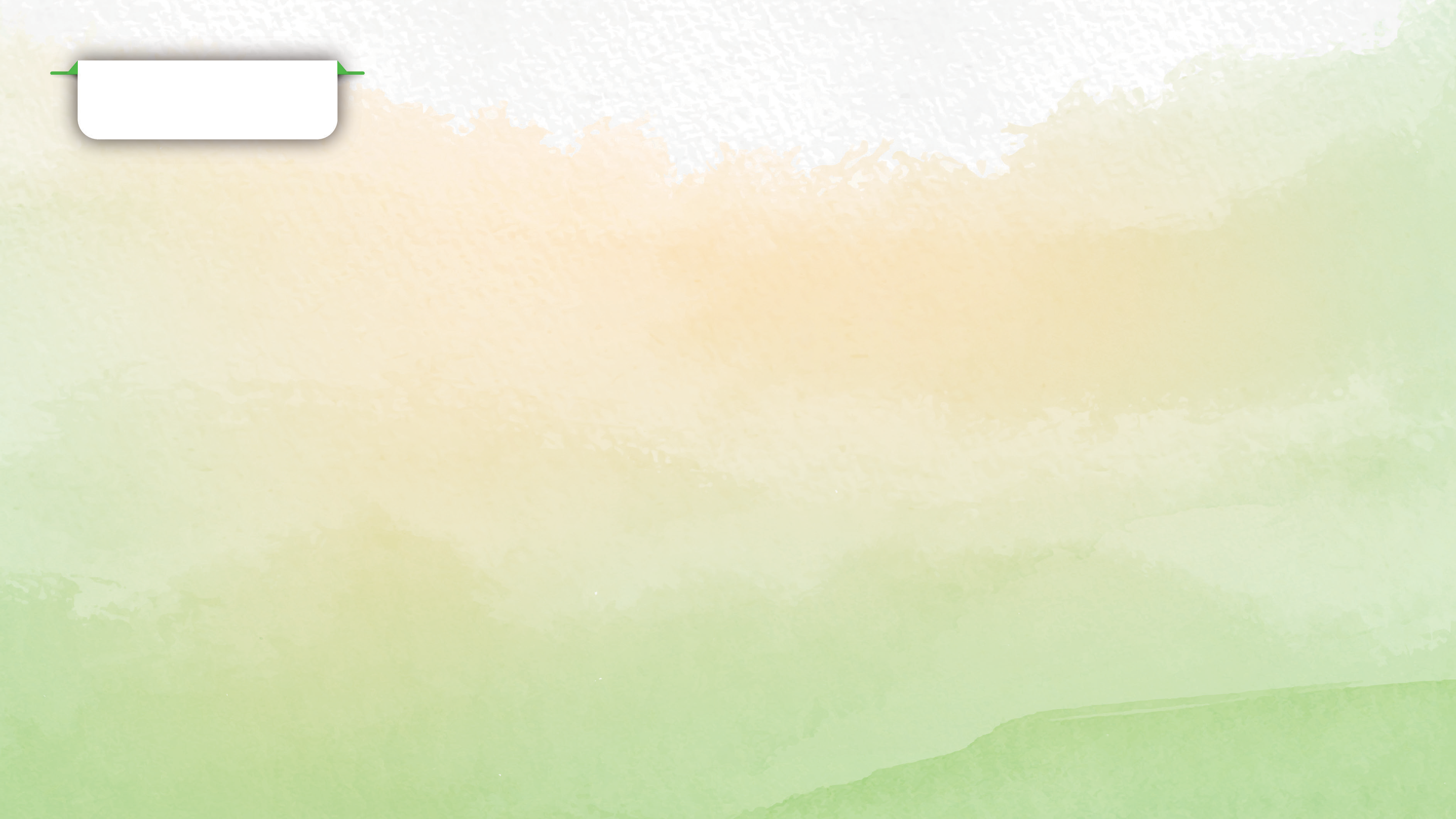 附件 19.2
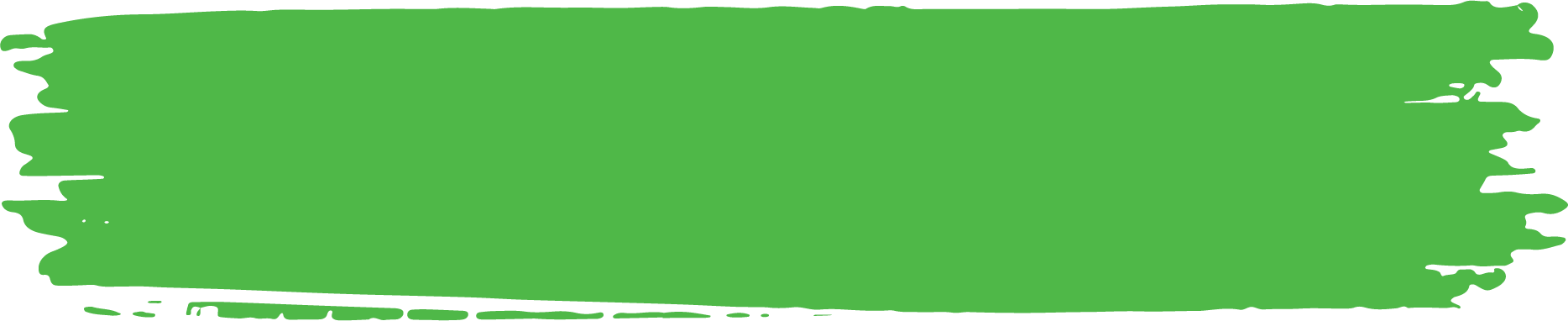 班規
1
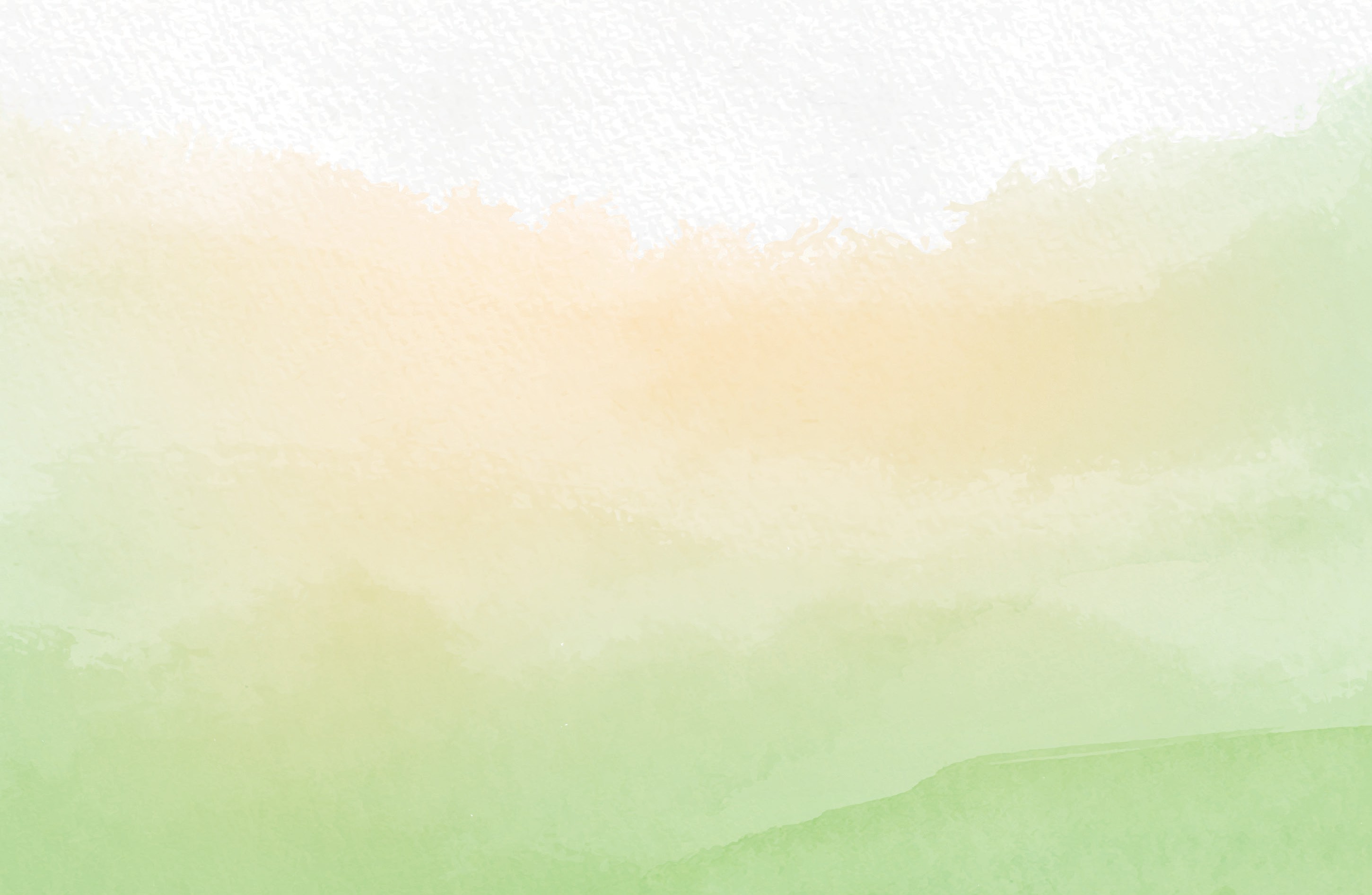 班規
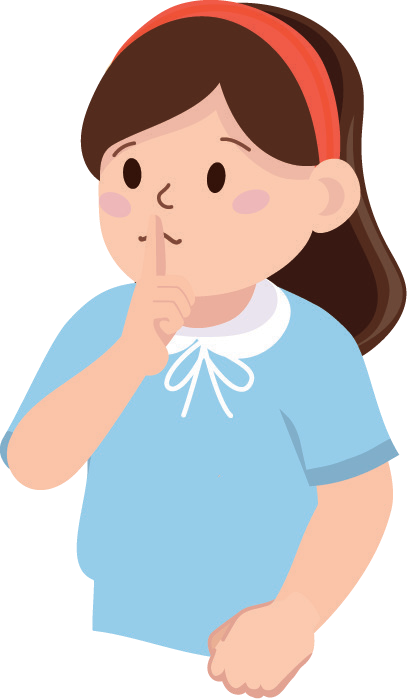 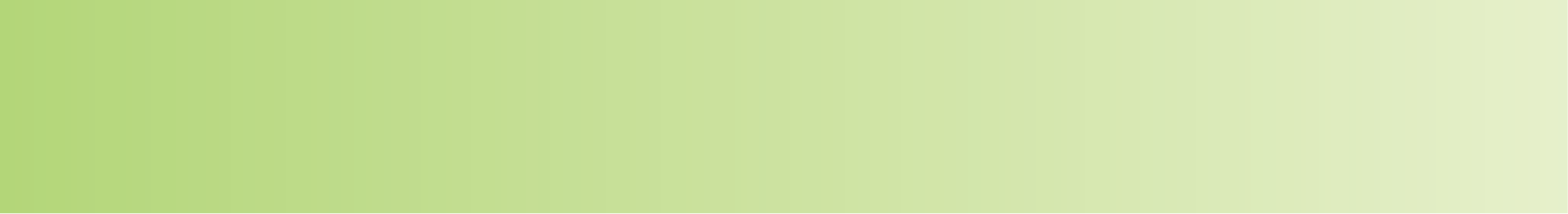 安靜
安坐
手放桌面
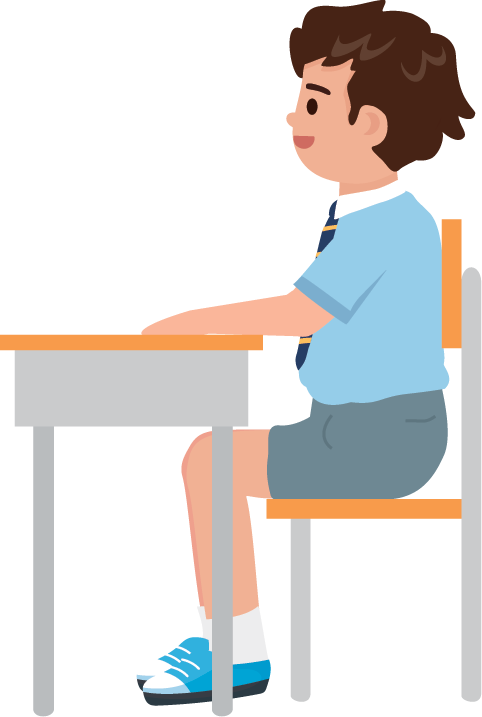 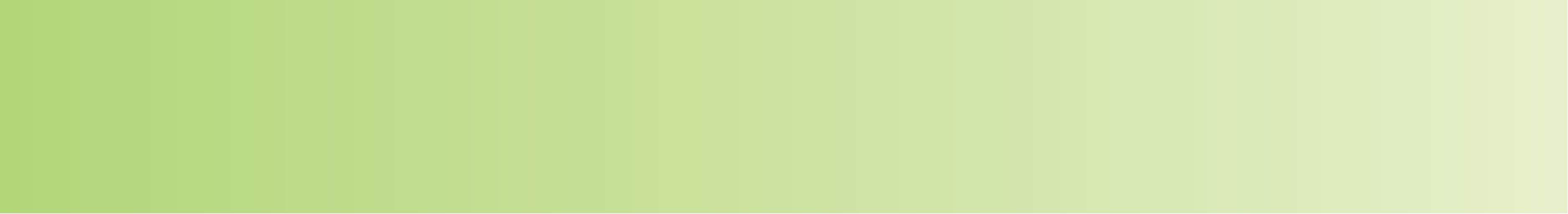 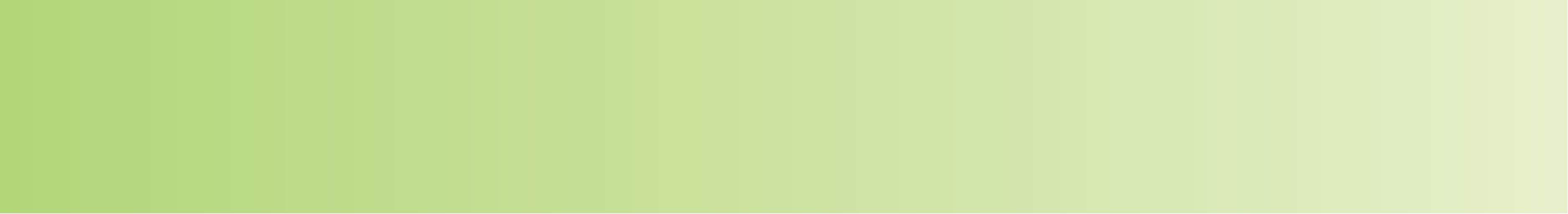 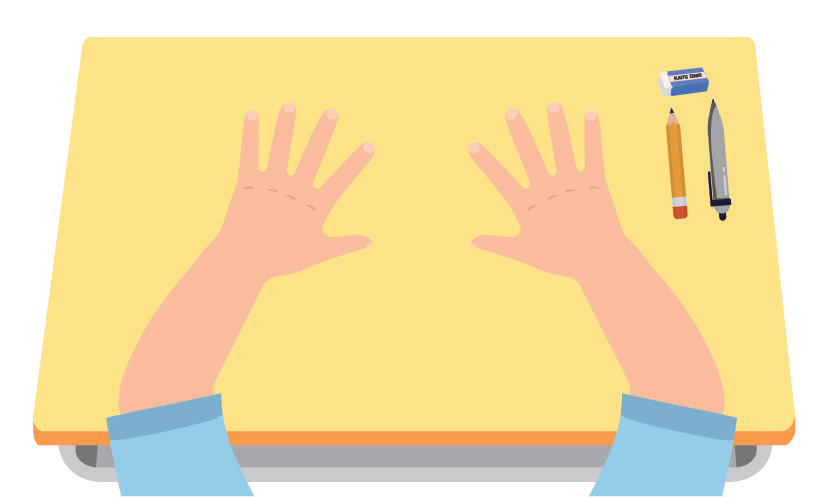 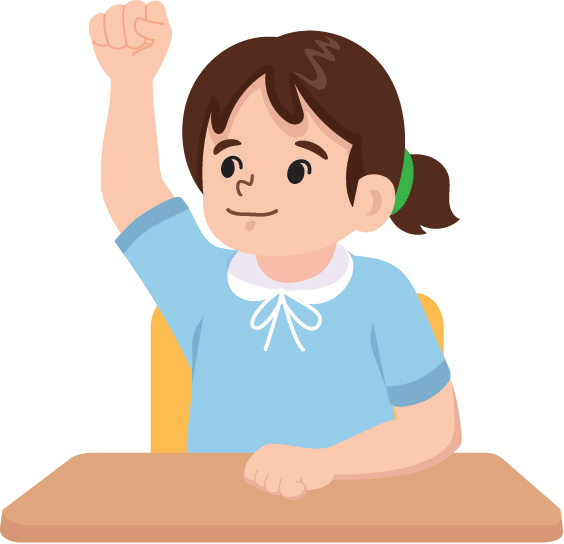 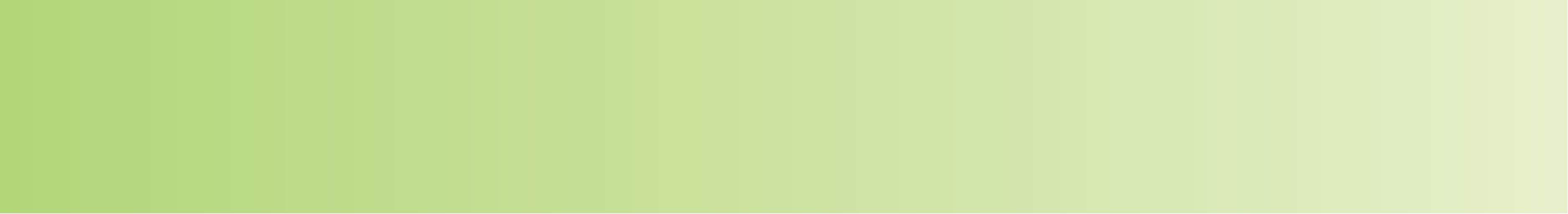 4.先舉手、後說話
2